Figure 1. GO Term ‘leukotriene-A4 hydrolase activity’ [GO:0004463], one of the terms mentioned in the main text of the ...
Database (Oxford), Volume 2013, , 2013, bat054, https://doi.org/10.1093/database/bat054
The content of this slide may be subject to copyright: please see the slide notes for details.
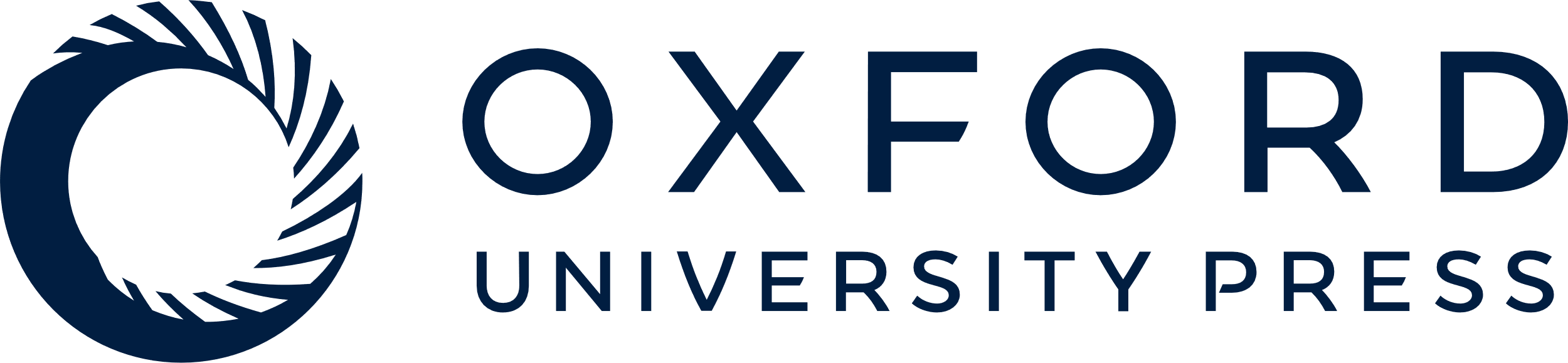 [Speaker Notes: Figure 1. GO Term ‘leukotriene-A4 hydrolase activity’ [GO:0004463], one of the terms mentioned in the main text of the article, as seen in AmiGO (16, http://amigo.geneontology.org). (a) Graphical view of the ontology structure showing the most granular term ‘leukotriene-A4 hydrolase activity’ [GO:0004463] at the bottom (highlighted in red), and all its parent terms leading up to the root node (‘molecular_function’ [GO:0003674]) at the top. Each box representing a GO term includes the GO identifier, and the blue line connecting the terms represent the ontological relationship ‘is_a’ (implying that a child term is a subtype of the parent term). (b) Alternate text display for viewing the ontology structure. ‘leukotriene-A4 hydrolase activity’ [GO:0004463] is highlighted in red. Each child term is indented from its parent to indicate the depth of the tree. Apart from the GOID and GO term, each row includes other pieces of information that are important to understand the ontology and the annotations to each term. Starting from the left end of the row, the + sign indicates that there are child terms for that node and clicking on the + sign opens the browser to display the child terms. Next the small icon ‘i’ indicates the term is related to its parent by an is–a relationship (explained above). At the right end of the row in brackets is the total number of gene products annotated to that term and all its child terms. (c) Term information relevant to making an annotation is highlighted in red, which includes the GOID, Aspect of the ontology (Molecular Function), Synonyms and Definition of the term.


Unless provided in the caption above, the following copyright applies to the content of this slide: © The Author(s) 2013. Published by Oxford University Press.This is an Open Access article distributed under the terms of the Creative Commons Attribution License (http://creativecommons.org/licenses/by/3.0/), which permits unrestricted reuse, distribution, and reproduction in any medium, provided the original work is properly cited.]